全國教育實習資訊平臺
實習學生端操作說明
演講者：莊宛蓁專員、洪瑜鎂專員
大綱
01
04
填寫實習履歷
成績評語查詢
02
05
教育實習成績評定任務
績優獎參賽用檔案
03
申請教學活動
填寫實習履歷
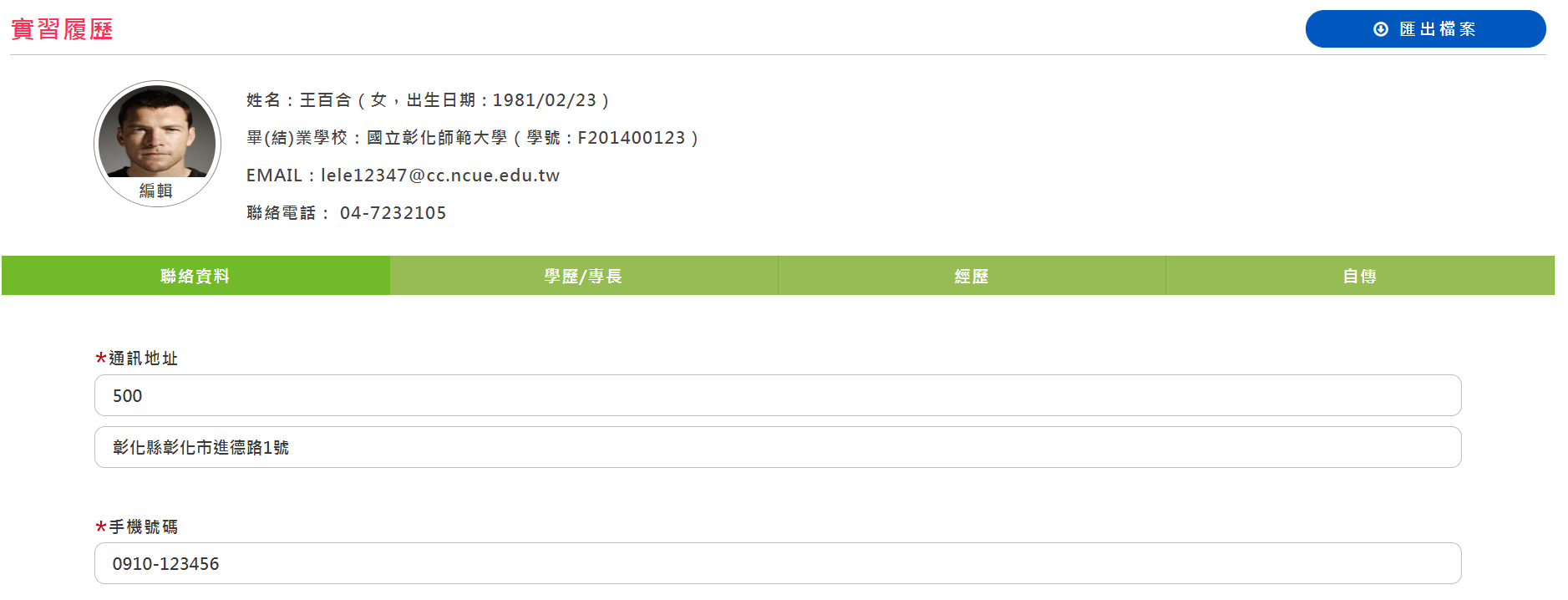 上傳
大頭照
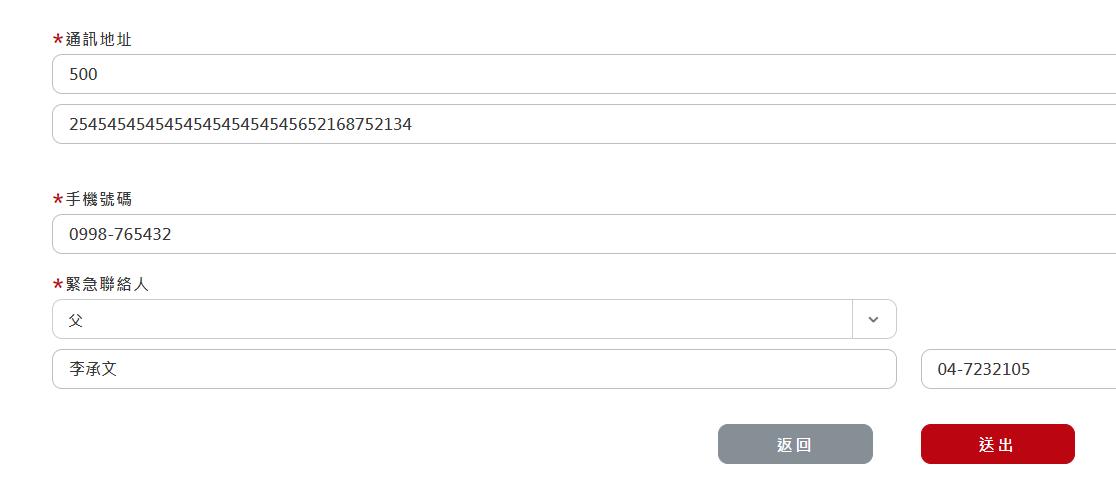 教育實習成績評定任務
教學實習任務
導師(級務)實習任務
行政實習任務
研習任務
學生線上填寫
申請單
師培中心承辦人線上匯出檔案，建檔留存
實習機構承辦人
線上確認
申請教學活動
「師資培育大學及教育實習機構辦理教育實習辦法」第23條規定
線上申請流程：
指導教授
線上確認
各身份端老師評語
成績評語查詢
教育實習成績評定
實習總成績
整體表現
教學演示
檔案評定
實習總成績歷程評量
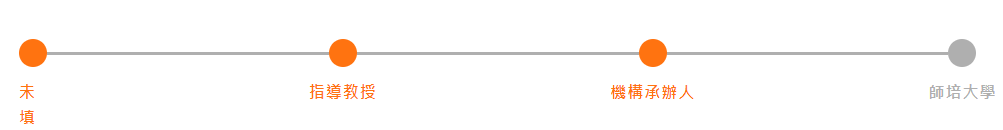 績優獎參賽用檔案
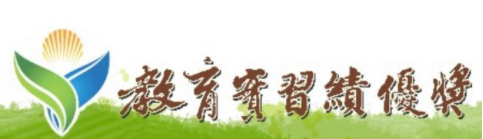 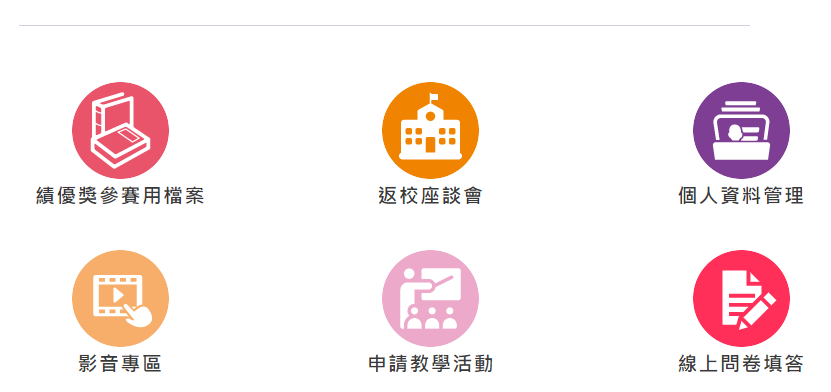 實際操作GO！！
THANK YOU FOR WATCHING